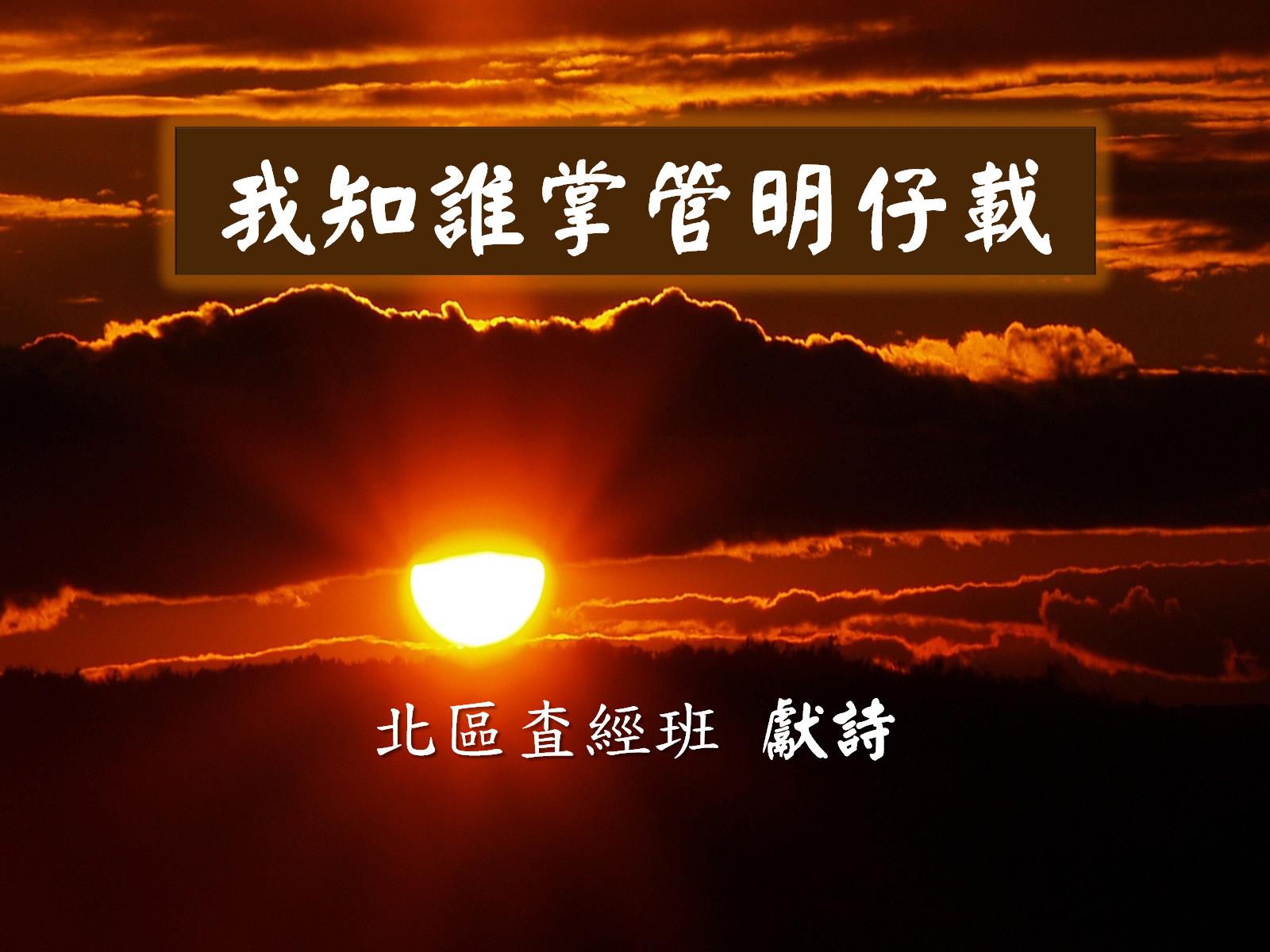 我知誰掌管明仔載
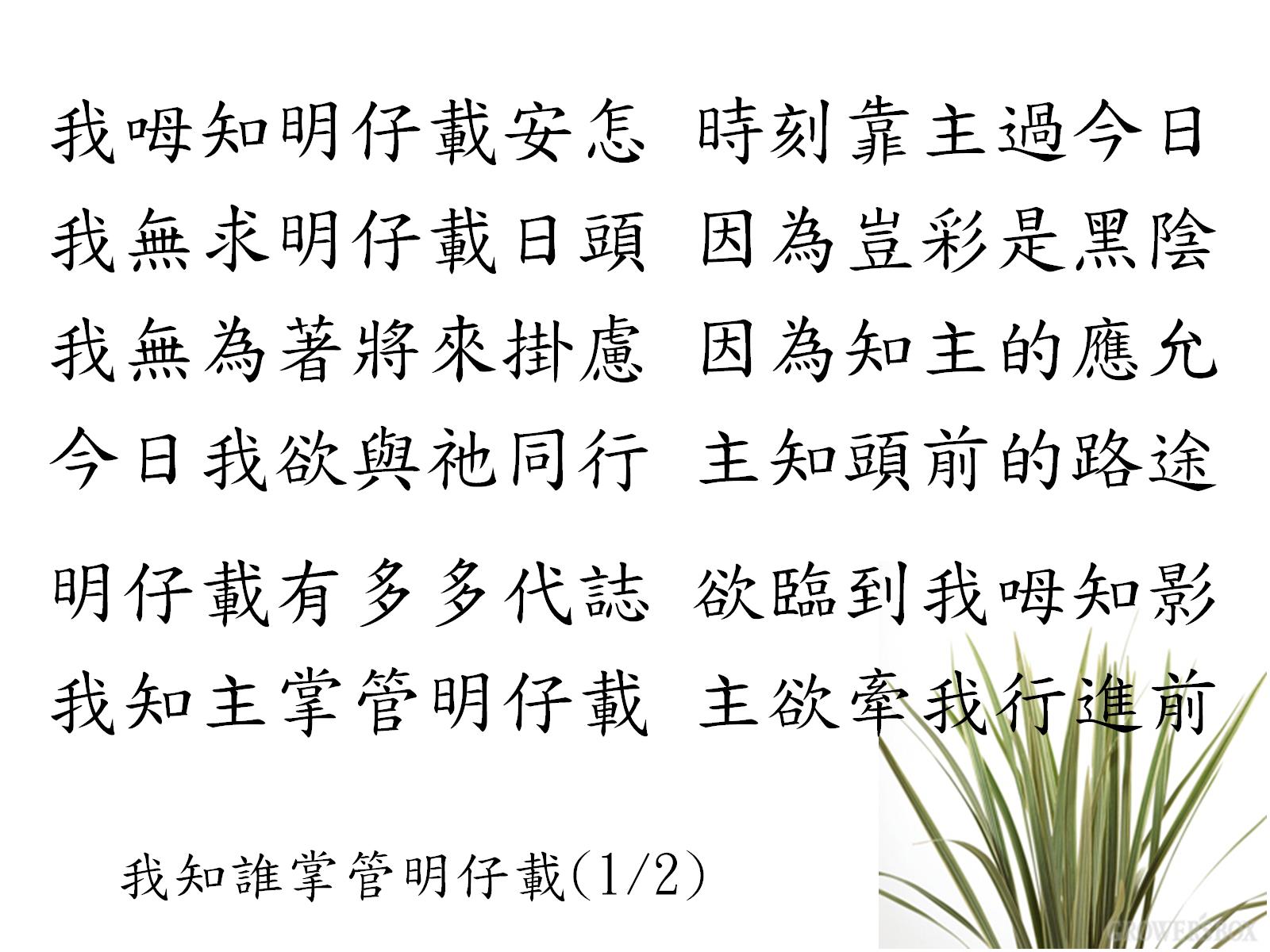 我知誰掌管明仔載(1/2)
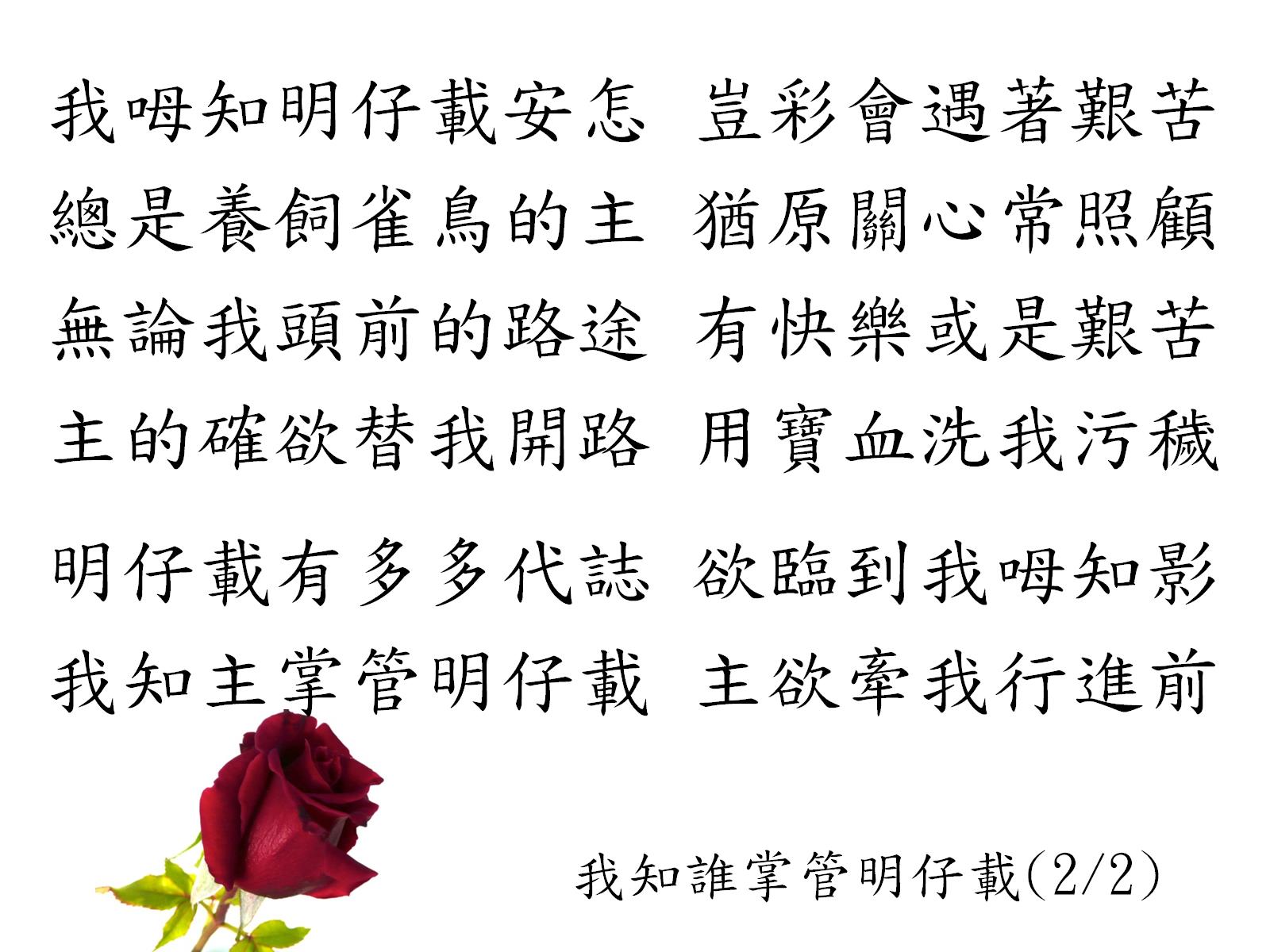 我知誰掌管明仔載(2/2)